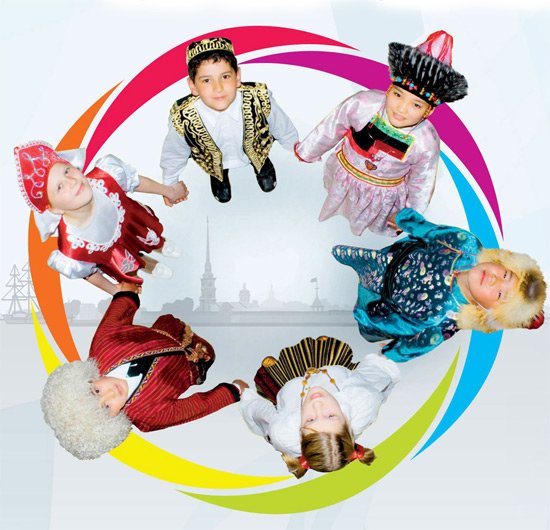 Дружная семья народов России
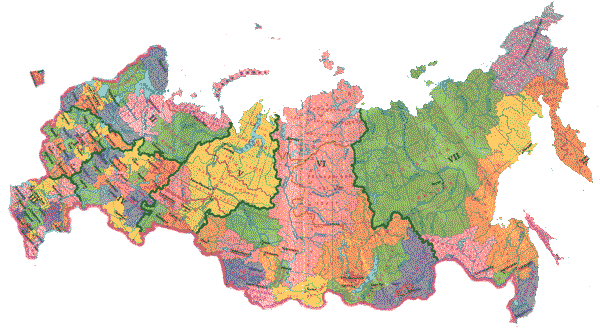 !
[Speaker Notes: Живут  в Росси разные народы с давних пор.Одним тайга по нраву, другим – степной простор.У каждого народа язык свой и наряд:Один черкеску носит, другой надел халат.
Один – рыбак с рождения, другой – оленевод,                                            Один кумыс готовит, другой готовит мед.                                           Одним милее осень, другим милей весна.                                                   А Родина – Россия у нас у всех одна]
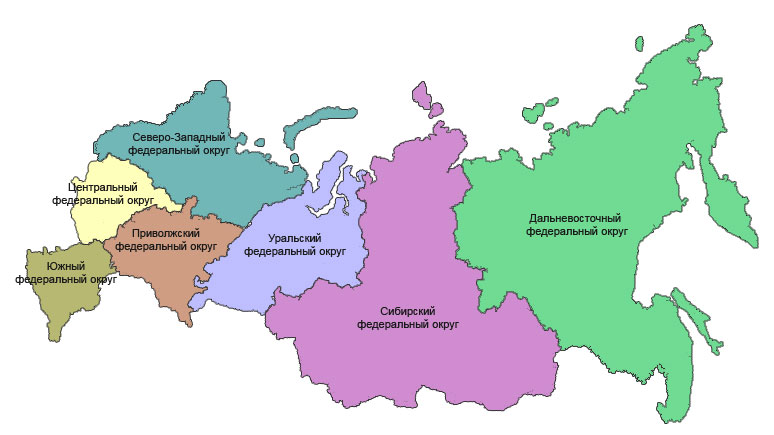 Федеральные округа РФ
ЧУКЧИ
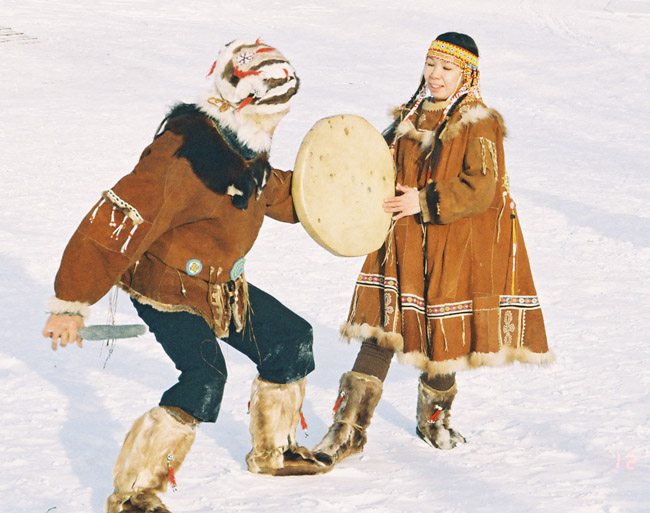 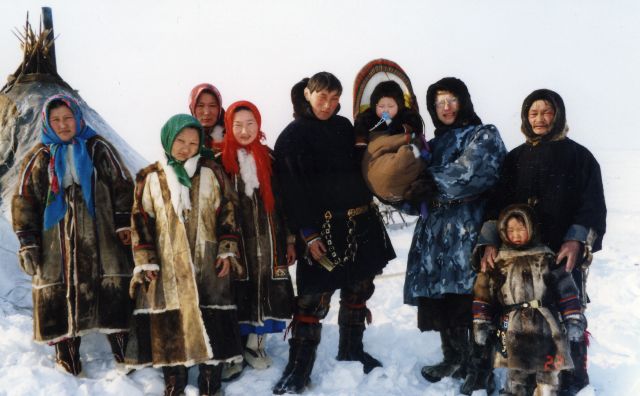 [Speaker Notes: На Крайнем Севере живут  чукчи: выносливый, смелый, очень добрый народ.]
ЧУКЧИ
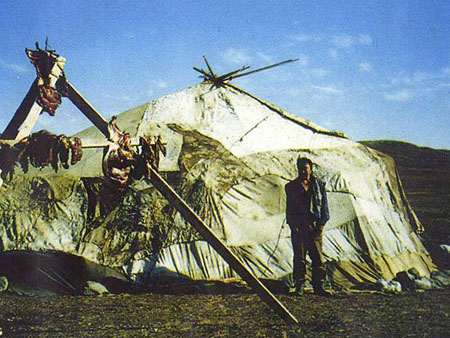 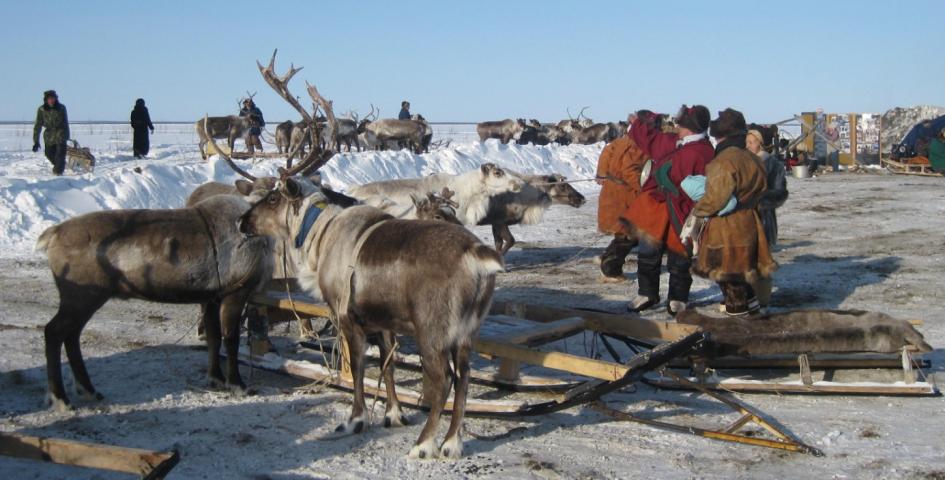 [Speaker Notes: На Крайнем Севере живут  чукчи: выносливый, смелый, очень добрый народ.]
Анадырь-столица Чукотского АО
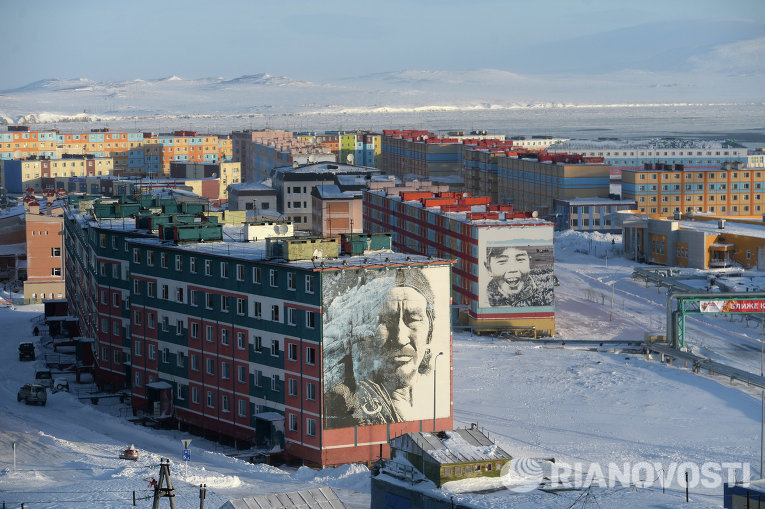 Шаман-вещатель воли богов
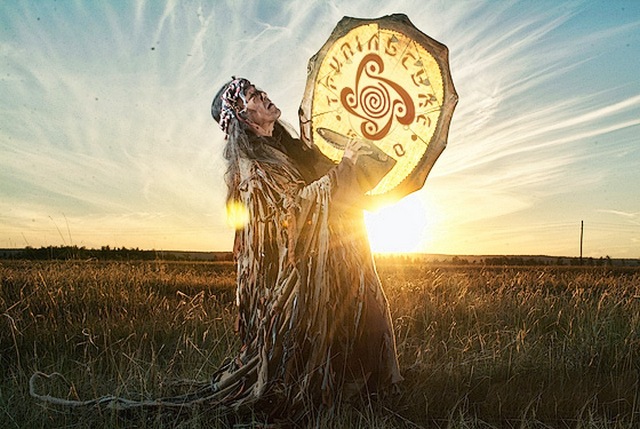 ТАТАРЫ
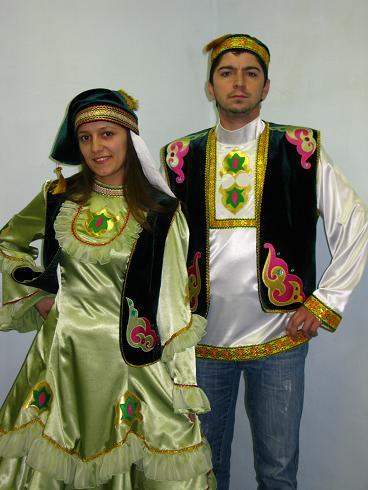 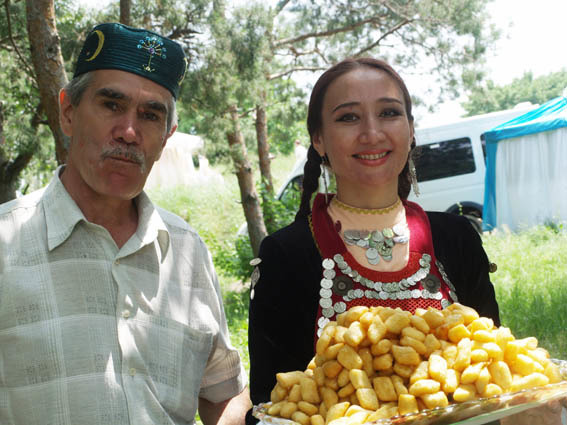 .
[Speaker Notes: татары]
Казань-столица Татарстана
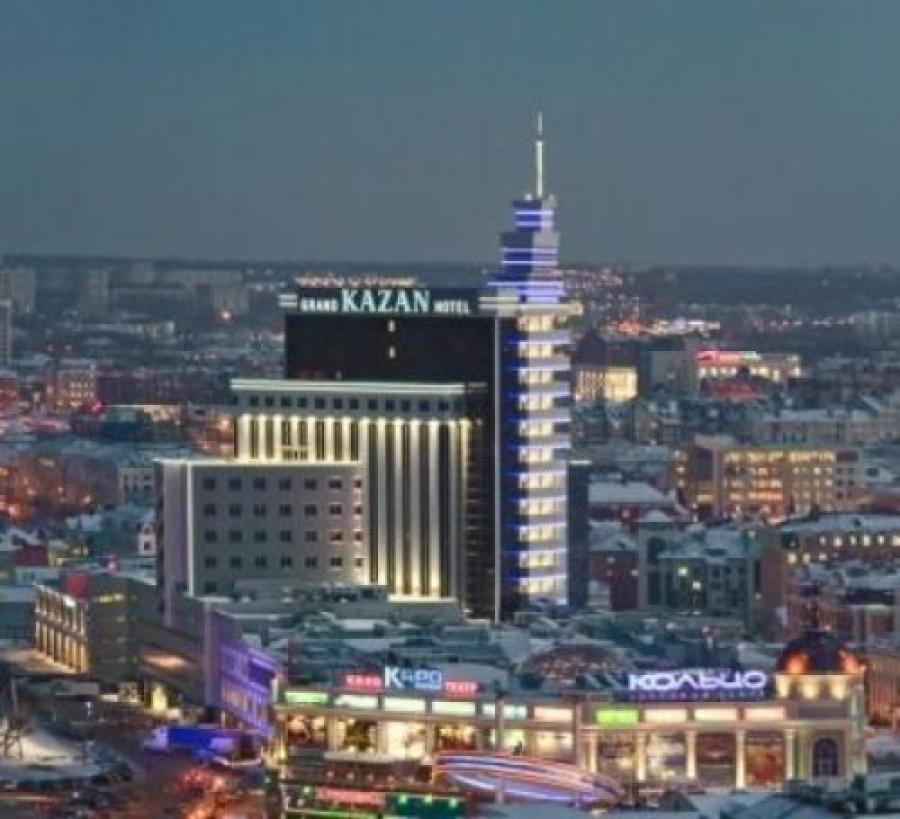 .
[Speaker Notes: татары]
Мечеть - храм татар
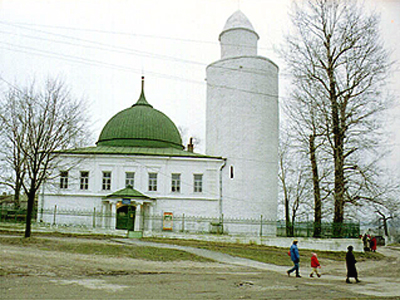 .
[Speaker Notes: татары]
БУРЯТЫ
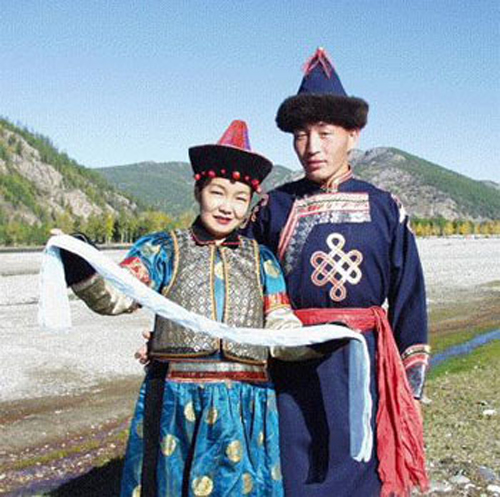 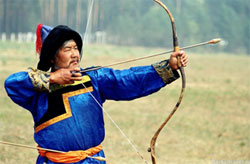 БУРЯТЫ
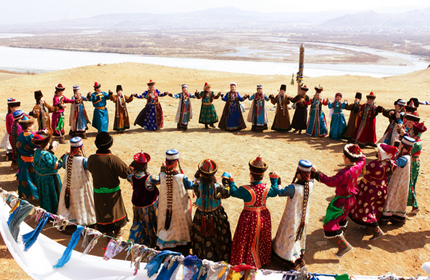 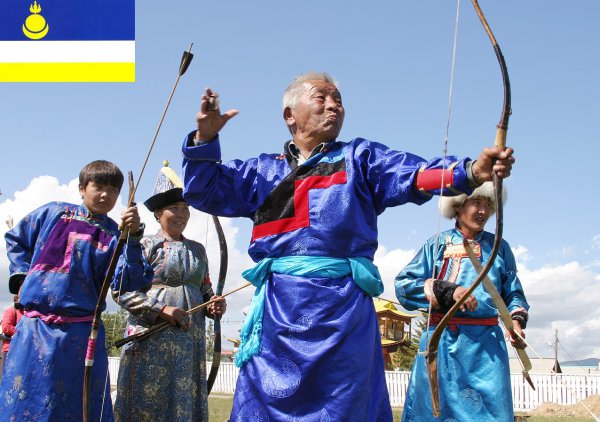 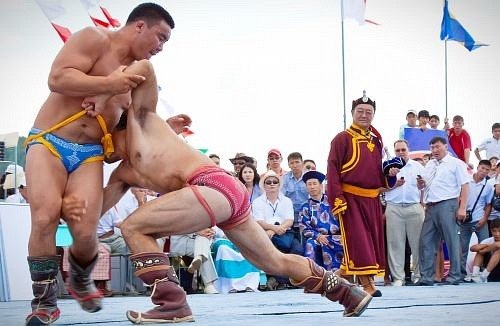 Улан-Удэ-столица Бурятии
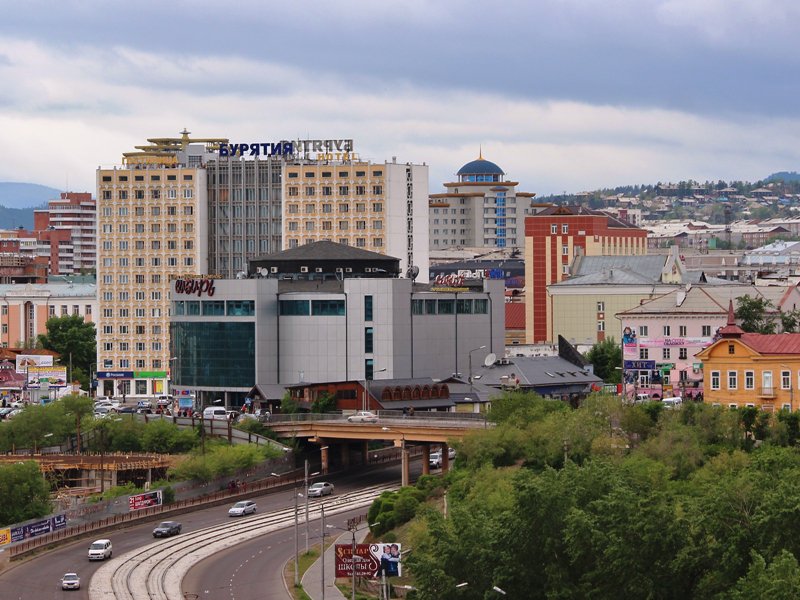 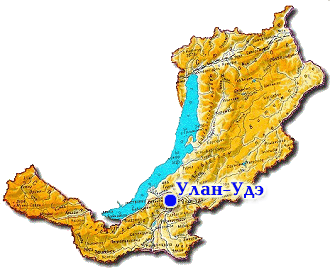 Дацан-священное место бурят
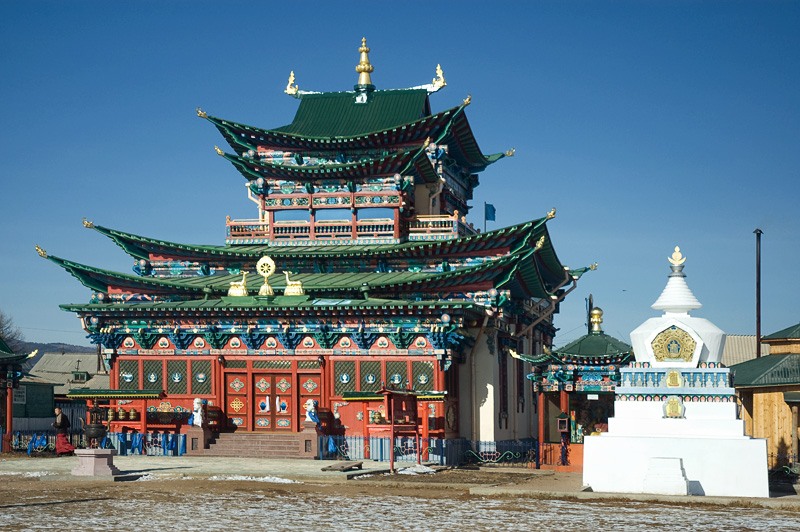 Южный ФООСЕТИНЫДагестанцыЧеченцыИнгуши
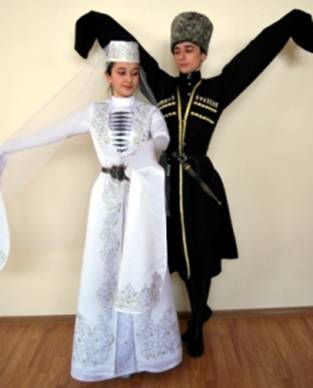 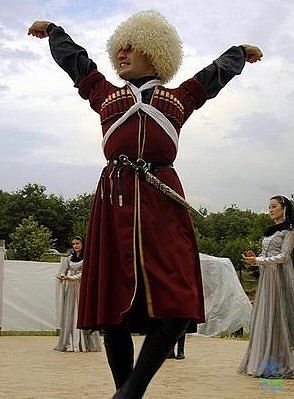 [Speaker Notes: осетины]
Курбан Байрам-главный праздник  на Кавказе
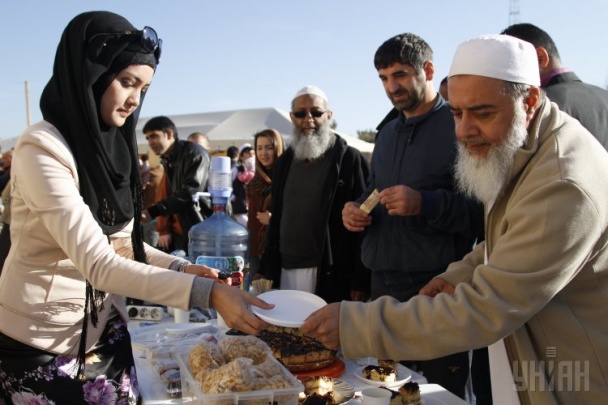 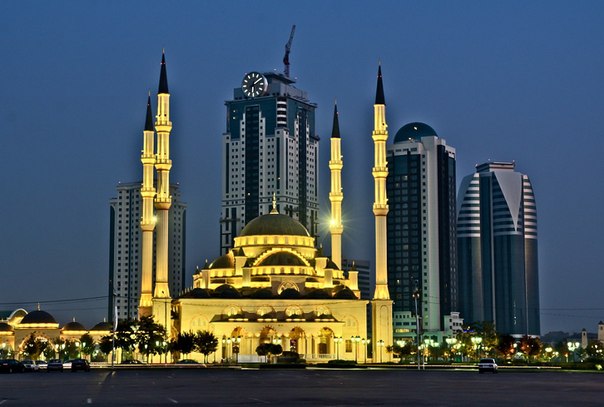 Грозный. Чеченская республика
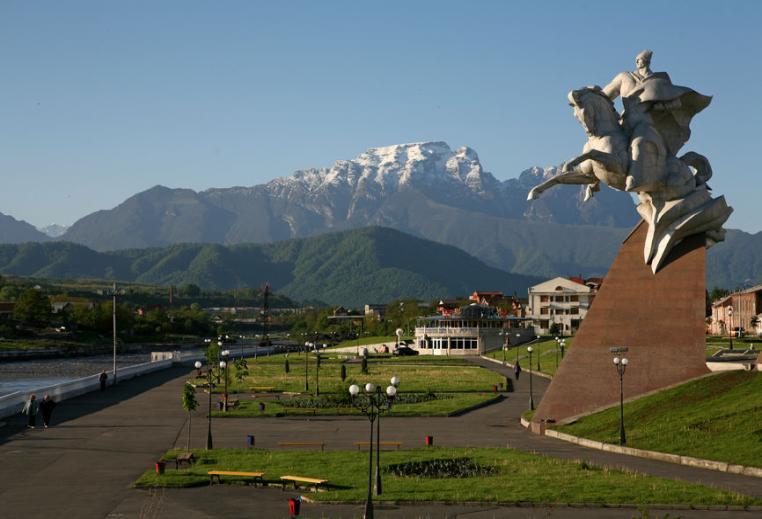 Владикавказ. Осетия
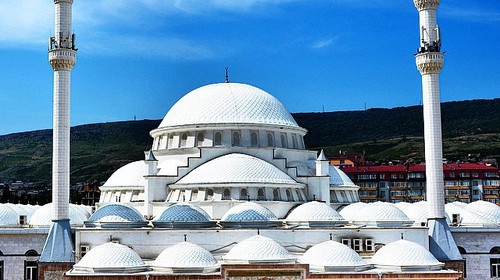 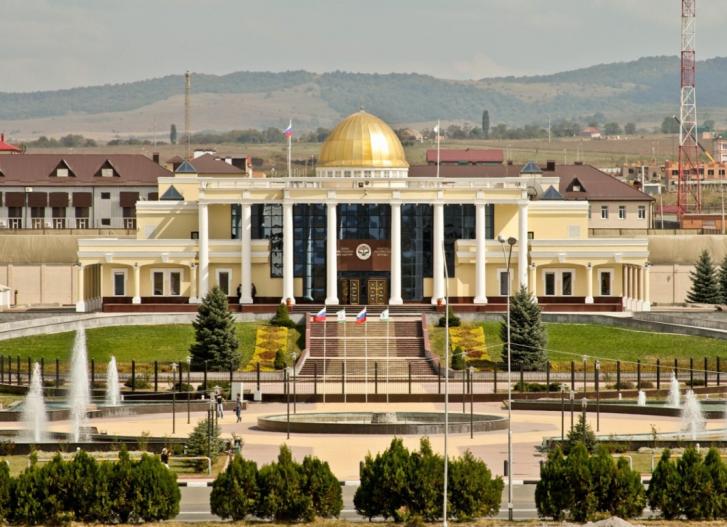 Магас. Ингушетия
Махачкала. Дагестан
[Speaker Notes: осетины]